New program manager orientation
BHS Quality Assurance
Welcome to
An introductory Orientation for  new
program managers
This presentation offers a brief overview of several important topics related to program management and quality improvement in the County of San Diego’s Mental Health Plan (MHP).
It is an orientation and does not take the place of the various provider manuals that will be discussed.
Topics Covered
This orientation will cover the following topics:
Federal and State statutes and regulations
Documentation Requirements and Uniform Clinical Records
Staff Requirements
Highlights from the Organizational Provider Operations Handbook (OPOH)
Quality Improvement Programs
Beneficiary Satisfaction Surveys
Confidentiality 
Beneficiary Grievances and Rights
Federal and State Regulations
regulations to be familiar with
Requirements for the following Federal and State regulations, as well as County policies and procedures, are an integral part of a program manager’s knowledge base.
Federal Managed Care Regulations
California Welfare & Institutions Code (W&IC)
Mental Health Services Act (MHSA)
The Civil Code of the State of California (CIV)
California Health and Safety Code (HSC)
California Education Code (EDC)
Business and Professions Code (BPC)
Title 9, California Code of Regulations, Chapter 11
California's Medicaid State Plan (Title XIX)
California State Plan Amendment - Number 10-012B (SPA)
Code of Federal Regulations, Title 42 (42 CFR)
Health Information Portability and Accountability Act (HIPAA)
Title VI, Civil Rights Act of 1964
County Policies and Procedures
The County of San Diego Health and Human Services Agency (HHSA) is the broader agency that includes Behavioral Health Services. All County and County Contract program managers should be familiar with the following policies and procedures.

Agency Compliance Office (ACO) policies and procedures 
HHSA Code of Conduct 
Outpatient Program Operations Handbook (OPOH)
Uniform Clinical Record Manual (UCRM)
San Diego County mental health services Leadership
San Diego County ( The County) 
Chief Administrative Officer (CAO) is Helen N. Robbins-Meyer
Assistant CAO/Chief Operating Officer (COO) is Donald F. Steuer
Health and Human Services Agency (HHSA)
HHSA Agency Director is Nick Macchione, MS, MPH, FACHE
Within HHSA is Luke Bergmann, Ph.D. Director of Behavioral Health Services
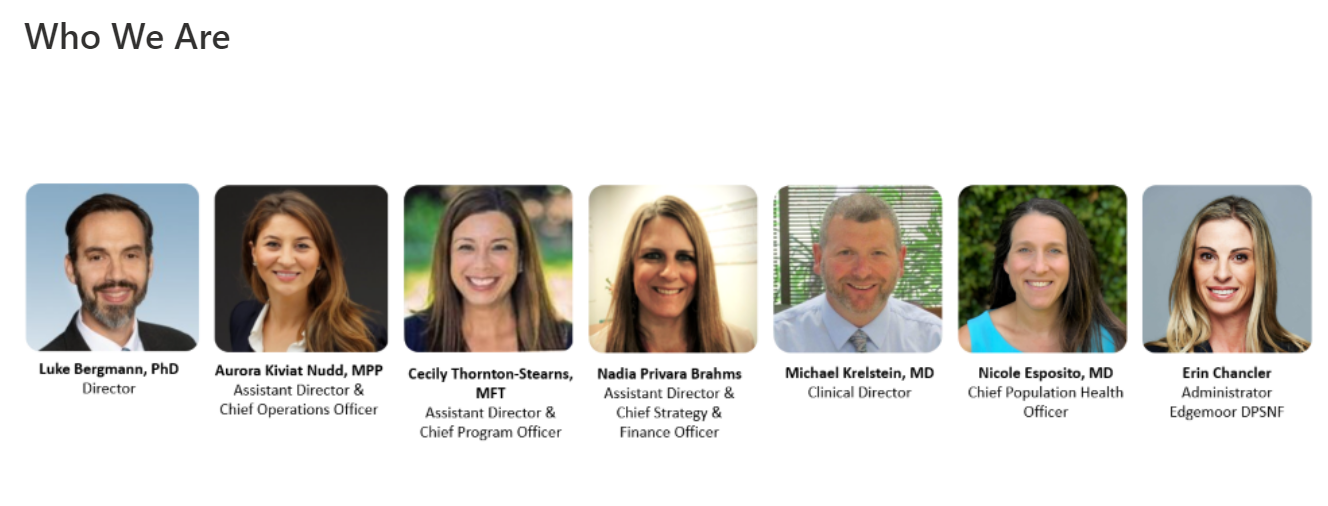 What else do you need to know?
Resources:
One of the best places to find information about what is required is your contract.
Your program’s assigned Contracting Officer’s Representative (COR) 
BHS Outpatient Program Operations Handbook (OPOH)
QI Matters email at QIMatters.HHSA@sdcounty.ca.gov
Optum San Diego at Optum Website MHP Provider Documents
Common Abbreviations
AOA – Adult and Older Adult
CYF – Children Youth and Families
EPSDT – Early Periodic Screening Diagnosis and Treatment
EPU - Emergency Psychiatric Unit (Adults and Older Adults)
ESU - Emergency Screening Unit (Children and Adolescents)
MHP - Mental Health Plan
MHSA - Mental Health Services Act
QA - Quality Assurance 
SDCBHS - San Diego County Behavioral Health Services  
SDCPH - San Diego County Psychiatric Hospital
SIR - Serious Incident Report
SMHS - Specialty Mental Health Services
SOC – System of Care 
SUD - Substance Use Disorders Services
Target populations
children, Youth, families, Adults and Older Adults
Target population
Who do we serve?
Persons with Medi-Cal
Persons with no insurance 
Low Income Individuals who may have other 3rd party insurance such as Medicare
Through the California Advancing and Innovating Medi-Cal (CalAIM) Initiative and Assembly Bill (AB) 133 access criteria has expanded for eligible beneficiaries
California advancing and innovating medi-cal initiative
CalAIM  is a significant transformation designed to reform several aspects of the California Medi-Cal system including 
Documentation 
Access to Services 
Service Delivery and Coordination of Care
Payment  Reform 
No Wrong Door Policy
Where to find information
Updates to are sent out through California Department of Health Care Services (DHCS) Letters and Informational Notices which can be found on the DHCS website.
DHCS Informational Notices 
CalAIM
Managed Care All Plan Letters

You can also refer to the San Diego County of Memo that was published on 8.15.2022 BHS Contractor Memo-CalAIM Documentation Reform (pdf) (optumsandiego.com)
Where to Find information
Behavioral health information notice (bhin) 22-019
Outlines Requirements for: 
Standardized Assessment Requirements
SMHS, DMC, and DMC-ODS Problem List
SMHS, DMC and DMC-ODS Progress Notes
 Treatment and Care Planning Requirements
Telehealth Consent
Section d of the opoh
County specific guidelines
07 – OPOH – Section D – Providing Specialty Mental Health Services (pdf) (optumsandiego.com)
access criteria for under 21
Please refer to (BHIN) No: 21-073 
DHCS is still developing trauma screening tools
access criteria for over 21
Please refer to (BHIN) No: 21-073
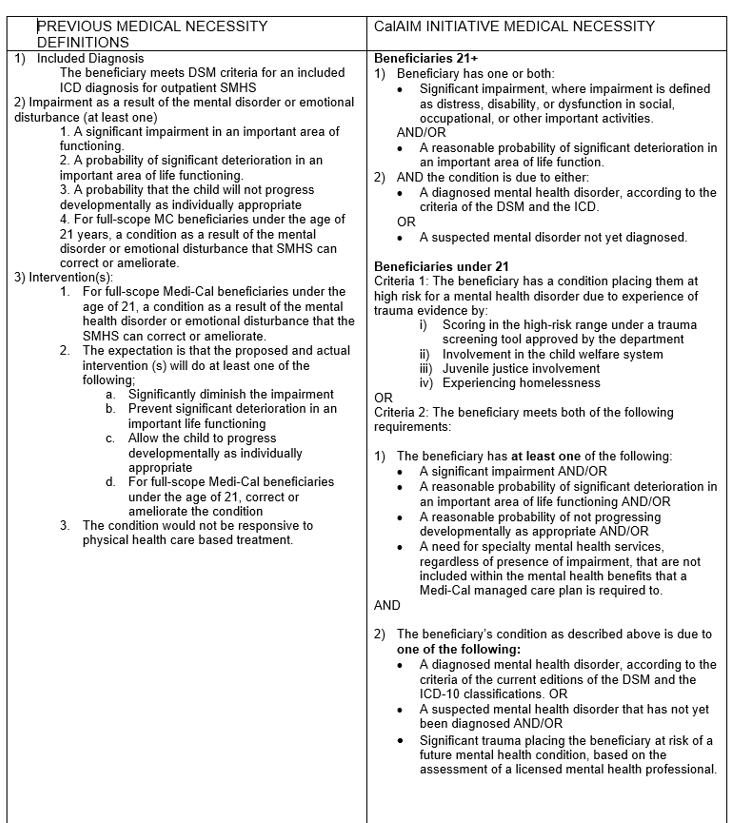 Utilization Review Process
Mental Health Services has developed standards for Utilization Review
and/or Utilization Management(UR/UM).

The processes vary for:
Adults and Older Adults System
Children, Youth and Families

Program Managers are responsible for ensuring that their programs
are following the UR/UM Standards. 

Please check with your COR to ensure you have the latest information
or refer to the Organizational Provider Operations Handbook (OPOH)
Section D.
Documentation Standards
Learning about Documentation Standards
Familiarity with Documentation Standards is a critical function of all Program Managers as services are billed to the State and federal government. All documentation must adhere to minimum standards to reduce the risk of compliance issues.

Services must document how the intervention or service will address the person in care’s identified behavioral health need alongside meeting criteria for continued access to services. 

Where do new program managers and clinical staff turn for information on documentation?
 Uniform Clinical Record Manual, QA Documentation Trainings, and the    CalMHSA Documentation Guides/Trainings
The Uniform Clinical Record Manual (UCRM)
This manual is the complete guide to documentation in the County of San Diego mental health system.
It is the resource for information on forms, documentation timelines and documentation standards.
Only forms from the manual (or those created by QA) should be used.  Exceptions to the Manual must be approved by the QA Unit.
The Uniform Clinical Record Manual can be found on the Optum San Diego website (click on the UCRM tab)
Documentation Training
There are multiple documentation training opportunities offered by QA and Optum:
Audit Leads – Learn how County QA conducts MRRs (For PMs and QA staff).
Mental Health Progress Notes Practicum – Real-time practice writing progress notes with County QA feedback and support (For all direct service staff). 
Root Cause Analysis (RCA) – documentation tool for systems analysis following a death/incident. (For PMs and program QI staff)
Documentation Webinars and tutorials available on the Optum San Diego website. (click on the Training tab) 
NOABD and Service Indicators
Staff Requirements
Staff Requirements
In order for staff to provide services, several criteria must be met:

Clinical Staff must have an NPI (National Provider Identifier ) number.

The NPI is a unique identification number for covered health care providers. 

The NPI is a HIPAA requirement
Staff Requirements
For questions on how to obtain an NPI, you can:
Phone:  1-800-465-3203 or TTY 1-800-692-2326
E-mail:  customerservice@npienumerator.com 
Mail:NPI EnumeratorP.O. Box 6059  Fargo, ND  58108-6059
Staff Requirements
CalMHSA Trainings for MHP for CalAIM
• All clinical staff registered in CCBH are required to complete the trainings as well as supervisors and managers of clinical registered CCBH users. 

• Registered clinical users are required to complete the following CalMHSA trainings: 
	o CalAIM Overview 
	o Screening 
	o Assessment 
	o Transition of Care Tool 
	o Diagnosis & Problem List 
	o Progress Notes 
	o Discharge Planning 
	o Access to Service 
   o Care Coordination 

• New staff shall complete required training no later than 90 days from hire date. Programs are responsible for ensuring staff complete required trainings. For more information, see the CalAIM for BHS Providers page on the Optum site. 	
Reminder: Please ensure you are checking the most recent documentation manuals on the CalMHSA website as they are updated to ensure that the most recent information is included.
Staff Requirements
CalMHSA Documentation Trainings
CalMHSA has been collaborating with DHCS on the integration of CalAIM requirements and documentation standards. Part of their process has been to create training guides and videos to support counties in implementation of updated documentation standards. The County is asking that staff listed below review the documentation guidelines, which can be found here: California Mental Health Services Authority | CalAIM (calmhsa.org). The following are additional items that can be found on the CalMHSA website geared to support providers with the roll out of the CalAIM initiative: 
CalAIM Communication Materials 
	• Communication Materials for Staff 
	• Communication Materials for People in Care 
	• Communication Materials for People in Care (Spanish)
Staff Requirements
CalMHSA Documentation Trainings (continued)
CalAIM Documentation Guides, Web-Based Trainings & Training Dashboard 
Documentation Guides 
	• MH Clinical Staff 
	• MH Certified Peer Support Specialists 
	• MH MHRS & Other Staff 
	• MH Medical Staff 
   • SUD Clinical Staff 
	• SUD Certified Peer Support Specialists 
	• SUD AOD Counselors 
	• SUD Medical Staff 

Training Dashboard 
	• Option to “Download data” (into an Excel spreadsheet) at the bottom of the webpage
Staff Requirements
CalMHSA Documentation Trainings (continued)
CalAIM Policies & Procedures and Attestations 
	• P&P Attestation for BHINs 21-071, 21-073 & 21-075 
	• P&P Attestation for BHIN 22-011 No Wrong Door 
	• P&P Attestation for BHIN 22-019 Documentation requirements for all SMHS, DMC, and DMC-
           ODS Services 
	• Medical Necessity Determination and Level of Care Determination 
	• Requirements for Drug Medi-Cal (DMC) Treatment Program Services (BHIN 21-071) 
	• Criteria for Beneficiary Access to SMHS, Medical Necessity and Other Coverage   
            Requirements (BHIN 21-073) 
	• Drug Medi-Cal Organized Delivery System Requirements for the period of 2022-2026  
           (BHIN 21-075) 
	• Documentation Requirements for all SMHS (BHIN 22-019) 
	• No Wrong Door (BHIN 22-011)
Staff requirements
Requirements for Programs that May Serve Clients with Medicare
Programs are required to have approved Medicare Provider Numbers known as PTAN for Psychiatrist, LCSW, Licensed Psychologist and Nurse Practitioners
Programs must have Medicare eligible providers to provide services
CMS 855 I and CMS 855R are required to be completed and submitted  to the Medicare Intermediary Noridian
There are specific documentation requirements for Medicare
Staff Requirements
Staff must also have access to the County’s Management Information System (MIS), which is called CCBH and must also have a CCBH Staff ID

To gain access to CCBH, staff must:
Submit an “ARF” (Access Request Form) by the program manager and send it to the MIS unit to receive staff CCBH ID and CCBH Password  (Program Managers are also responsible to notify the MIS unit when staff terminates, so they no longer have access to CCBH.)
Staff Requirements
Staff are required to attend EHR training sessions as they apply to their job function:
For example, clinical staff will learn how to enter Behavioral Health Assessments (BHAs), Client Plans and Progress Notes into CCBH 
Trainings are provided through Optum San Diego 
You can register staff through their Training Page, and it provides helpful information on pre-training and post-training material 
 CCBH Training (optumsandiego.com)
Staff Requirements
Clinical staff that can provide mental health services:

Physician
Licensed Psychologist (or licensed waivered Psychologist) 
Licensed Clinical Social Worker (or registered ASW)
Licensed Marriage and Family Therapist (or registered AMFT)
Licensed Professional Clinical Counselor (or registered APCC)
Master’s level student interns (Trainees)
Registered Nurse
Mental Health Rehabilitation Specialist (MHRS)
Para-professionals

It is a Program Manager’s responsibility to ensure that all staff are licensed, registered or waivered and/or receive appropriate co-signature on documentation.
Staff Needing a waiver
Each CA licensed psychologist candidate and/or LCSWs or LMFTs from out of state must obtain a license waiver. 
Psychologists are waivered for 5 years
Out of state Waivers are only effective for 3 years
Important staff  information
LCSW and LMFT candidates must remain registered with his/her licensing board until such time the candidate is licensed.  
For LCSW/LMFT candidates, no waiver is needed, nor can one be obtained; the only exception pertains to license-ready candidates recruited from out of state.
Masters level student interns (Trainees) may provide mental health services as long as they receive appropriate supervision and have their work co-signed based on requirements found in the Uniform Clinical Record Manual (UCRM)
Staff Requirements
Credentialing and Recredentialing 
All Direct Service Staff who participate in San Diego County Behavioral Health Plan (SDCBHP) must be credentialed/re-credentialed according to SDCBHP requirements. 
Discuss the credentialing process with your legal entity to obtain more information on the specific requirements.
Staff Requirements
Credentialing and Recredentialing 
Initial Credentialing:
Complete Optum’s on-line application by calling the Behavioral Services Credentialing Department at (800) 482-7114 or by sending a notification email to BHSCredentialing@optum.com
Re-credentialing:
Individual practitioners and Residential Programs Sites undergo recredentialing every three (3) years.
Re-credentialing will begin approximately six (6) months prior to the expiration of the credentialing cycle.
MEG REGS/NETWORK Adequacy:
System of care application
As part of Network Adequacy Requirements ( BHIN 22-032 and 22-033) providers have been asked to utilize the System of Care (SOC) application to collect the information needed to assist with County routine submission 
Program Managers and Providers are required to attest to all SOC information monthly
New staff and transfers are required to register promptly and attest to information once registration is complete. 
For tips, FAQs, and additional information
SOC Tips and Resources (optumsandiego.com) or email sdhelpdesk@optum.com
A must read for new program managers…
Organizational Provider Operations Handbook (OPOH)



The current Version is found on the OPTUM San Diego Website
OPOH – Organizational Providers Operation Handbook (pdf) (optumsandiego.com)
OPOH Highlights
This is a guide for all program managers with information needed for running your program.
It contains specific requirements for a program.
This handbook provides references and referrals for further assistance.
Each chapter will provide you with valuable information so, let’s get started.
OPOH Highlights
Chapters in the Handbook:
Systems of Care
Compliance and Confidentiality
Accessing Services
Providing Specialty Mental Health Services
Integration with Physical Health Care
Beneficiary Rights, Grievance and Appeals
Quality Management Program
Cultural Competence
Management Information System
Provider Contracting
OPOH Highlights
Chapters in the Handbook (continued):
Provider Issue Resolution
Practice Guidelines
Staff Qualifications and Supervision
Data Requirements
Training
Mental Health Services Act – MHSA
Payment Schedule and Budget Guidelines for Cost Reimbursement
Quick Reference Guide
List of Appendices
The (OPOH) detailsImportant qA requirements
Internal Quality Improvement Controls and Activities 
Medical Record Requirements
Quality Management & Short-Doyle Medi-Cal Requirements 
Staff Signature Logs 
Medi-Cal Recoupment and Appeals Process 
Medi-Cal Site Reviews
Medication Monitoring Process
Accessibility of Services/Wait Times 
Client and Performance Outcomes 
Reporting Serious Incidents 
Provider transfer request
Financial manual
Each program is responsible to have a copy of the Financial Eligibility and Billing Procedures – Organizational Providers Manual 

It provides detailed instructions for completion of financial eligibility and billing processes including entry of third-party coverage and financial reviews (UMDAP), billing and recording of payments. 

The manual is available on the Optum website:
 Financial Eligibility and Billing Manual (pdf) (optumsandiego.com)
Medical record
Programs are required to use the CCBH EHR or current forms found in the Uniform Clinical Record Manual as needed.
Medical Records are a hybrid chart, as some documentation will be maintained in a paper chart.
All records must be maintained in a secure location, filed in a prescribed order, and be retrievable for audits by QM, DHCS or other entities
Quality Management & Short-Doyle Medi-Cal Requirements
Programs will be monitored for quality and compliance by the BHS Quality Assurance Unit.
Medical Record Reviews occur annually  
Medication Monitoring occurs quarterly 
Medi-Cal site certifications occur initially and every three years for site re-certification
The QA unit monitors trends and/or patterns that may result in quality improvement recommendations
Staff Signature Logs
A Signature Log is a list of all current staff providing direct services, their licensure, job title, and a copy of their typical signature.

All organizational providers are required to maintain an accurate and current staff signature log.

Logs must reflect any changes in staff licensure, degree, job title, name, or signature.

Logs shall be made available at request of QM or DHCS during reviews, visits, etc.
Medi-Cal Recoupment and Appeals Process
Billings will be disallowed that do not meet documentation standards in the Uniform Clinical Record Manual.

Per the current California State DHCS Reasons for Recoupment of FFP Dollars, MHP is obligated to disallow Medi-Cal claims under:
Related to Fraud, Waste, and Abuse 
Medical necessity
Progress notes
Medi-Cal Recoupment and Appeals Process
Progress Note Disallowances:

No Progress Note or no narrative for a service claimed
Time billed for the service is greater than the time documented
Billing service time for a “No Show” when no service was provided

No SMHS was provided - Service provided was solely academic, vocational, recreation, socialization or supportive service only.

The service was not provided within the scope of practice of the person delivering the service.

 Progress note was not signed (or electronic equivalent) by the person(s) providing the service

Service provided were ineligible for FFP (Federal Financial Participation) or in setting subject to lockouts (i.e. service provided while client was in an IMD, Jail, Juvenile Hall, etc.)
Medi-Cal Recoupment: Progress Note disallowances
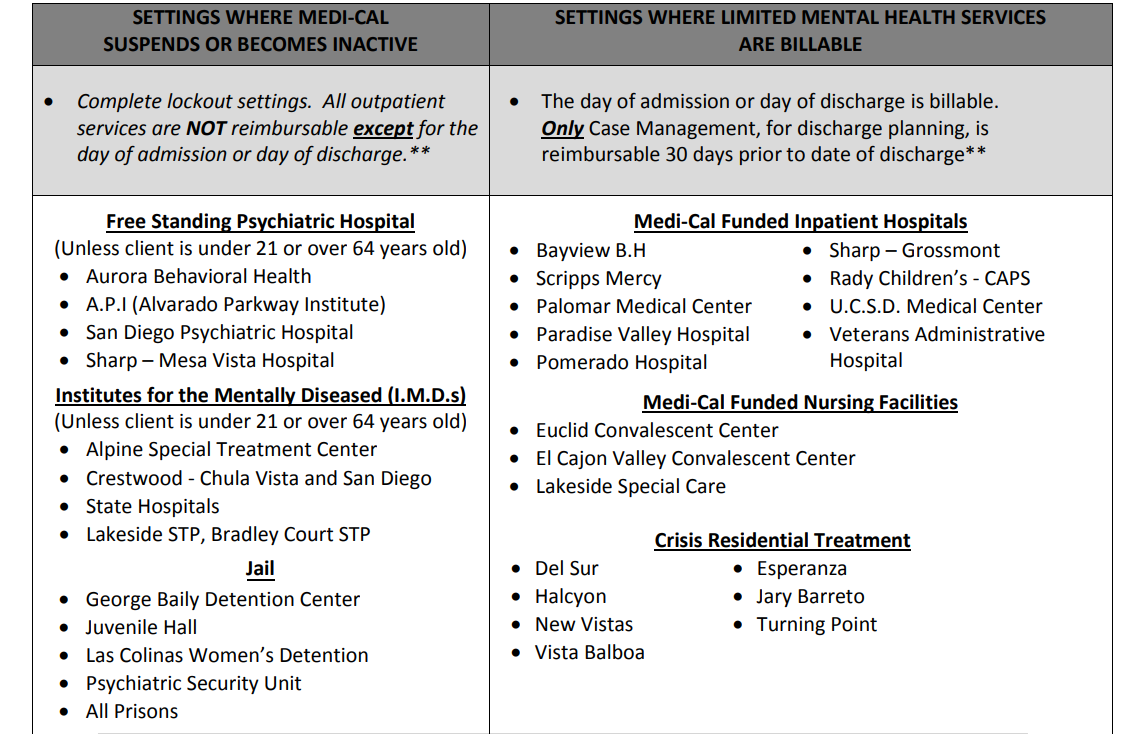 Medi-Cal Recoupment and Appeals Process
If a provider disagrees with a recoupment, there is a 2-level process for appealing (found in the OPOH under Quality Management Program section). 

Included is a description of the process with timelines for first and second level appeals.
Medi-Cal Site reviews
Types of site Reviews include:
Medi-Cal certification and recertification

The protocol for these reviews is available on the Optum San Diego website. (This link takes you to the MHP Provider Documents page. From here, click the References tab. Then, click on the document titled Medi-Cal Certification Recertification Tool)
Medi Cal site review:
Physician notice posting
Per Business and Professions Code section 138, all California physicians and surgeons are required to inform their patients that they are licensed by the Medical Board of California and must include the Board's contact information. The information must read as follows:
NOTICE TO CONSUMERSMedical doctors are licensed and regulated by the Medical Board of California(800) 633-2322www.mbc.ca.gov 
The purpose of this new requirement (Title 16, California Code of Regulations section 1355.4) is to inform consumers where to go for information or with a complaint about California medical doctors.
Physician notice posting continued
Physicians may provide this notice by one of three methods:
Prominently posting a sign in an area of their offices conspicuous to patients, in at least 48-point type in Arial font. (See link "Sign for printing", below, to print the actual notice.)
Including the notice in a written statement, signed and dated by the patient or patient's representative, and kept in that patient's file, stating the patient understands the physician is licensed and regulated by the board.
Including the notice in a statement on letterhead, discharge instructions, or other document given to a patient or the patient's representative, where the notice is placed immediately above the signature line for the patient in at least 14-point type. 
16 CCR § 1355.4 § 1355.4. Notice to Consumers
Board of behavioral sciences (BSS)  notice to psychotherapy patients
Updated requirements
Requirement Changes as of January 1, 2022 
New language around timing to allow for a provider to provide services in an emergency first. “For new clients, you are required to provide this notice prior to initiating psychotherapy services, or as soon as practicably possible thereafter.” 
For new clients that you see as of January 1, 2022, you are required to document in the client’s record that you delivered the notice.
If you are unlicensed or unregistered with the board practicing in an exempt setting you are required to provide a notice about how to file a complaint with your agency 
Updated Requirement To Provide Notice To Psychotherapy Clients (ca.gov)
Medication Monitoring
All providers with programs prescribing medications are required to have a medication monitoring system.
 Programs are required to review one percent (1%) of their active medication caseload each quarter, with a minimum of one chart reviewed.
Medication Monitoring
Programs shall use the Medication Monitoring Report, Medication Monitoring Screening tool, and the Medication Monitoring Feedback Loop (McFloop) for their screening. 

 Results of medication monitoring activities are reported quarterly to the QA unit by the 15th of each month following the end of each quarter, for example Q1 is October 15th. These are submitted to qimatters.hhsa@sdcounty.ca.gov 
	Refer to OPOH, Quality Improvement Program Section for full Medication Monitoring 	process.
Access to services
Accessibility of Services/Access Times
Access to Services Journal (ASJ) must be maintained by all Outpatient Programs 
This information is reported to the State to ensure that clients receive services in a timely manner –urgent and routine.

State standards for Access Times are as follows:
Psychiatry - within 15 business days from request to appointment.
Mental Health Services - within 10 business days from request to appointment.
Urgent – within 48 hours of determining the client needs urgent services.
Accessibility of Services/Access Times
What are Access Times?

Timely access refers to the number of business days in which an appointment is available to a client from the date the client requests a service. 
This is based on availability whether or not the person requesting the service accepts the offered appointment. For example, if the person calls on 1.2.23 and the program offers appointments on 1.5.23, 1.10.23, and 1.20.23 but the person is only able to attend the last appointment on 1.20.23 this would still meet the requirements as it is based on availability of the program.  

This measures our efficiency as a Mental Health Plans (MHP). 

Wait time is reported monthly to QA. Access times are monitored by the Performance Improvement Team (PIT) of County Quality Improvement

For further information, consult your OPOH and/or your COR.
Client and Performance Outcomes
State surveys occur during a two-week time period twice a year.

Surveys are to be completed by all outpatient providers, including case management.

Surveys include client satisfaction surveys.

HSRC/CASRC are responsible for handling the survey process.
Client and Performance Outcomes
Programs must follow the current guidelines for administrating client outcome tools.

Please check with your COR if you need more information 

San Diego County Adult Outcome Measures Manual can be found here on the Optum website.
or mHOMS for Children’s outcomes at  https://mhoms.ucsd.edu/
Serious Incident Reports (SIR)
Providers are required to report serious incidents involving clients in active treatment or who were discharged within past 30 days.

Required reports shall be sent to BHS Quality Assurance Team

Initial Serious Incident Report is to be submitted within 72 hours for a level 2 and within 24 hours for a level 1. 

Serious Incident Report Follow-up is submitted 30 days from the date program was notified of the incident

Provider shall also notify appropriate authorities. The forms for reporting are found at Optum San Diego. (This link takes you the MHP Provider Documents page. From there, click on the Forms tab. Then, Click on the document titled BHS Serious Incident Report).
Unusual occurrences
An unusual occurrence is an incident that may indicate potential risk/exposure for the program, client, or community.

Examples include the following:
 Alleged child abuse,  Police involvement,  Inappropriate sexual behavior,  Self-injury, Physical injury, Physical abuse, AWOL, Fire setting,  Poisoning, Major accident,  Property destruction, Epidemic or other infectious disease outbreak, Loss or theft of medications from facility

When one occurs, appropriate agencies are to be notified within specified timeline and format.
Providers are required to notify their COR within 24 hours when an unusual occurrence takes place.
Privacy Incident Reports (PIR)
If suspected or actual privacy incident involves 500 or more individuals, notify Agency Privacy Officer (APO) immediately by emailing: 
Christy.Carlson@sdcounty.ca.gov 
For all other suspected or actual privacy incidents, follow steps below: 
Submit Privacy Incident Report (PIR) online via the web portal: https://www.sandiegocounty.gov/content/sdc/hhsa/hhsa-privdb-landing.html within one business day. 
After you submit the PIR, you will receive an email with the PIR Tracking # and an Access Code. This is used to access your PIR via the same web link above. 
Continue to investigate and update the PIR online within 72 hours, including required information missing from initial report and any additional information requested by APO. 
Provide any pending or additional information needed to submit Final completed PIR within seven business days of initial discovery.
HIPAA Regulations
Handling/Transporting Medical Record Documents outside Certified Clinics 
Medical Record
Laptop which contains client information
	(see OPOH on Compliance and Confidentiality)

Confidentiality Breaches
   State laws and regulations effective January 1, 2009. HITECH requires notification to patients “without reasonable delay” but no later than 60 days after discovery of a privacy breach.  (See Compliance and Confidentiality)
Serving clients
The final section of this orientation relates to the client issues of:
Client Grievances and Appeals
Beneficiary Rights
Communications/Resources
Beneficiary rights
Clients have the right to: 
Be treated with personal respect with dignity and privacy.
Receive information on available treatment options and alternatives presented in a manner they understand.
Participate in decisions about their mental health care.
Beneficiary rights
Clients have the right to: 
Receive informing materials about the services covered by the Mental Health Plan (MHP).
Request and receive a copy of their medical records and request they be amended or corrected.
Be free from any form of restraint or seclusion as specified in federal rules.
Write an Advance Directive covering their mental health care.
Refuse treatment
Beneficiary rights
Clients are encouraged to direct their concerns, complaints or suggestions to program staff or management, orally or in writing. These are to be reported in the MSR/QSR as a suggestion on the Suggestion & Transfer tab.

Providers shall inform all clients about their right to file a grievance with one of the MHP’s contacted advocacy organizations if the client has an expression of dissatisfaction about any matter, is uncomfortable approaching program staff, or the dissatisfaction has not been successfully resolved at the program.  

Grievance and Appeal information must be readily available for clients to access without the need for request.  Each provider site shall have posters, brochures, and grievance/appeal forms in threshold languages with stamped, addressed envelopes available to clients, displayed in a prominent place. These self-addressed envelopes with postage are available from CCHEA or JFS respectively.
Client Grievance and appeals
If clients are not able to resolve their concern at the program level, or want to appeal a decision that limits care, they should be assisted to contact one of the agencies listed below. 
 
For problems with inpatient or 24-hour residential services, call the IP Patient Advocate (JFS) at 800.479.2233 or locally at 619.282.1134.  For more information visit their website https://www.jfssd.org/our-services/adults-families/patient-advocacy/

For problems with outpatient and any other type of mental health service, call the Consumer Center for Health, Education and Advocacy (CCHEA) at 877.734.3258 or visit their website https://www.lassd.org/about/what-cchea
Clients complaints or grievances
There can be absolutely no retribution or retaliation against a client or family member who has filed a complaint or grievance against a program or staff
Provider transfer and Continuity of Care request
Clients have a right to request a transfer from one Medi-Cal provider to another within or outside of a program.
If a client requests a change in providers, it must be documented in the Monthly Status Report (MSR) or Quarterly Status Report (QSR) under the Client Suggestions & Transfer Requests.

Clients have the right to request Continuity of Care. This is a transition plan which ensures the client has continued access to care when transitioning from a pre-existing Medi-Cal out of network provider to a provider within our MHP.
Clients must be given the option to continue treatment with an out-of-network Medi-Cal provider for a limited amount of time.
Optum manages all Continuity of Care requests for our MHP.
Monthly and QuarterlyStatus Reports (MSRs/QSRs)
MSRs/QSRs are required from each program, county or contract, by the 15th of month.
Required by CORs
For more information contact your COR or their designated analyst.
Up to the Minute (UTTM)
QA publishes the UTTM monthly newsletter to inform providers of important changes to regulations and/or requirements.
Includes knowledge sharing, Optum website changes, OPOH updates, MIS information, trainings and events, and other key information. 
It is the Program Managers responsibility to disseminate the information to line staff. 
To be added to the email distribution list send a request to QIMatters.HHSA@sdcounty.ca.gov
Communications
Quality Improvement Partners (QIP) Meeting
QA facilitates the monthly QIP meeting to discuss important regulatory and/or requirement changes.
Program Managers and QA staff are encouraged to attend.
The meeting is held on the last Wednesday of every month from 1pm – 3pm. 
Attendance is virtual. See the UTTM for further details.
Communications
The County QA Unit: For documentation and other QM related questions
email: QIMatters.hhsa@sdcounty.ca.gov

For Optum of San Diego 
See https://www.optumsandiego.com 
The Optum Helpdesk: (800) 834-3792. For questions related to using CCBH, or assistance accessing their Public Sector Website.

The BHS Fiscal Billing Unit: (619) 338-2612. For assistance with financial questions.
QA Team contact information
QA Supervisors 
Elaine Mills 
619-964-3644 elaine.mills@sdcounty.ca.gov
Kristi Jones
619-673-5536 Kristi.jones@sdcounty.ca.gov
Makenna Lilya
619-548-1437 Makenna.lilya@sdcounty.ca.gov
Rachel Fuller
619-401-5442 rachel.fuller@sdcounty.ca.gov
QA Behavioral Health Program Coordinator
Jill Michalski
619-206-0320 jill.michalski@sdcounty.ca.gov
Heather Rey 
(619) 584-5016 heather.rey@sdcounty.ca.gov

QA Unit Administrator
Tabatha Lang 
(619) 563-2741 Tabatha.lang@sdcounty.ca.gov